PODEJMOWANIE DECYZJI
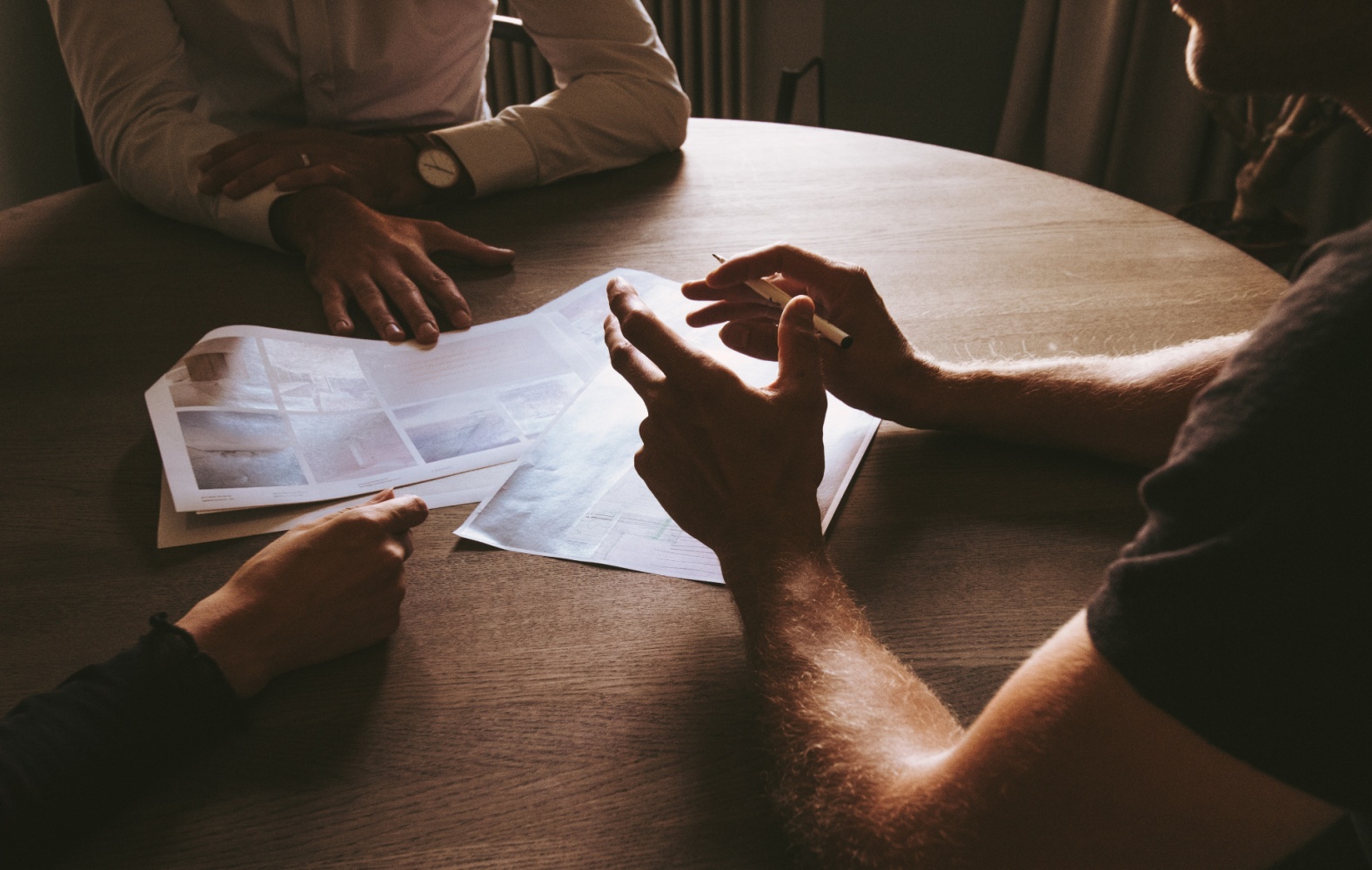 Zdjęcie Thomasa Drouault'a na "Unsplash".
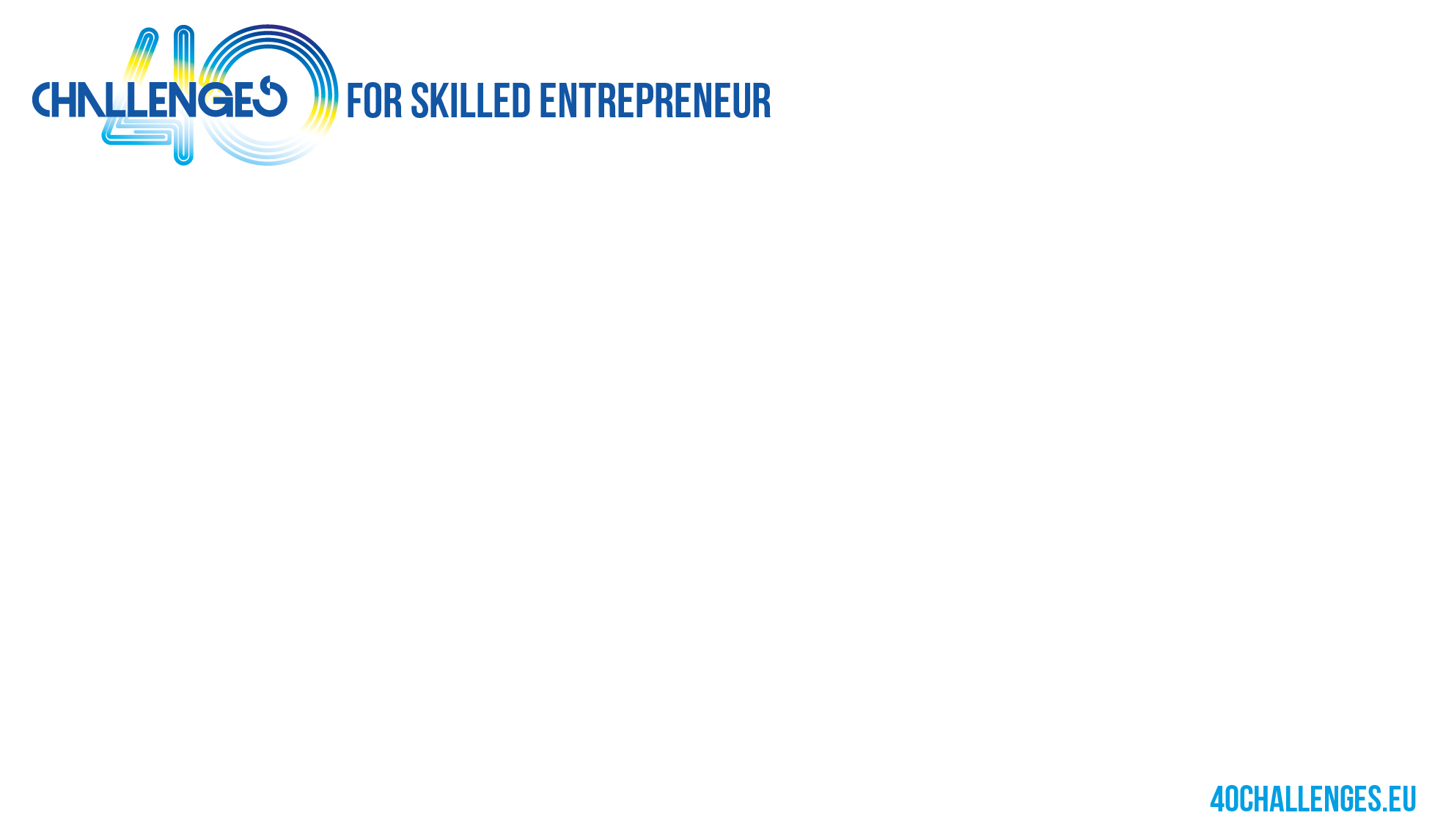 Podsumowanie - Informacje ogólne
Metody nauczania i uczenia się 

Rozumienie, czym naprawdę jest podejmowanie decyzji
Lepsze zrozumienie procesu decyzyjnego w dziedzinie przedsiębiorczości
Osiągnięcie i znaczenie procesu decyzyjnego dla idei przedsiębiorczości
Jak dobre jest podejmowanie decyzji jako przedsiębiorca? Odniesienia
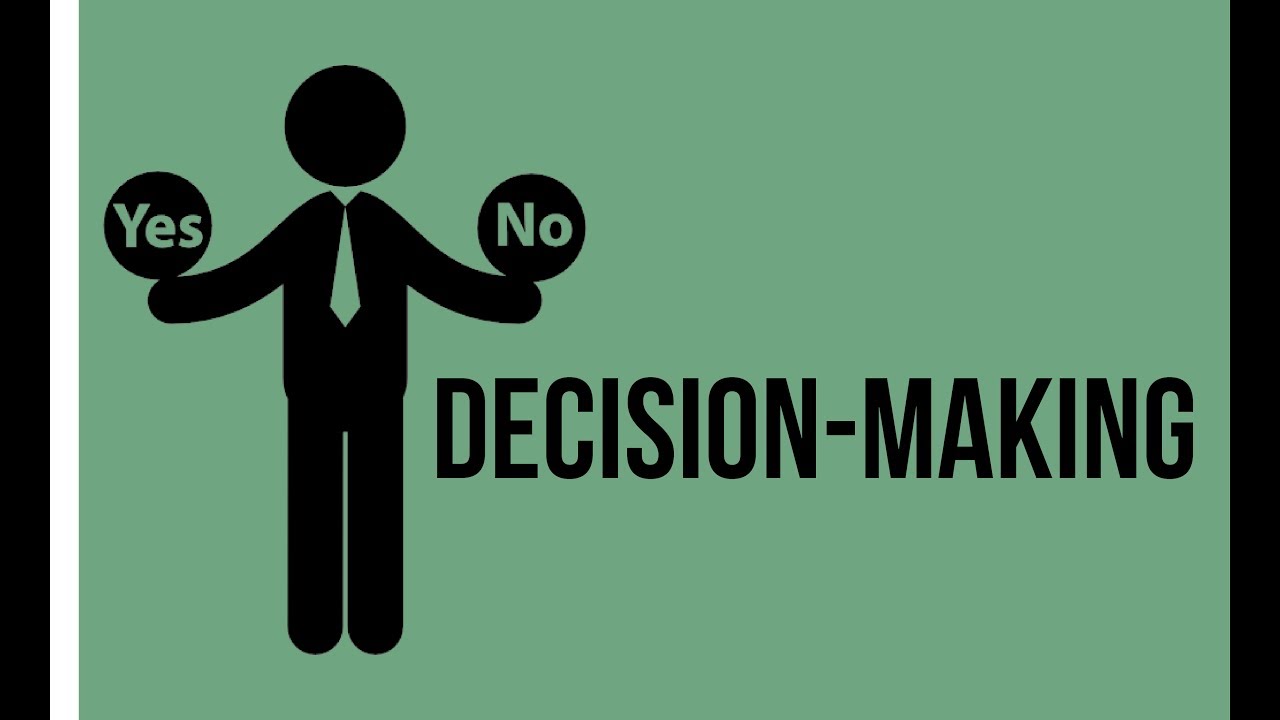 Metody nauczania i uczenia się
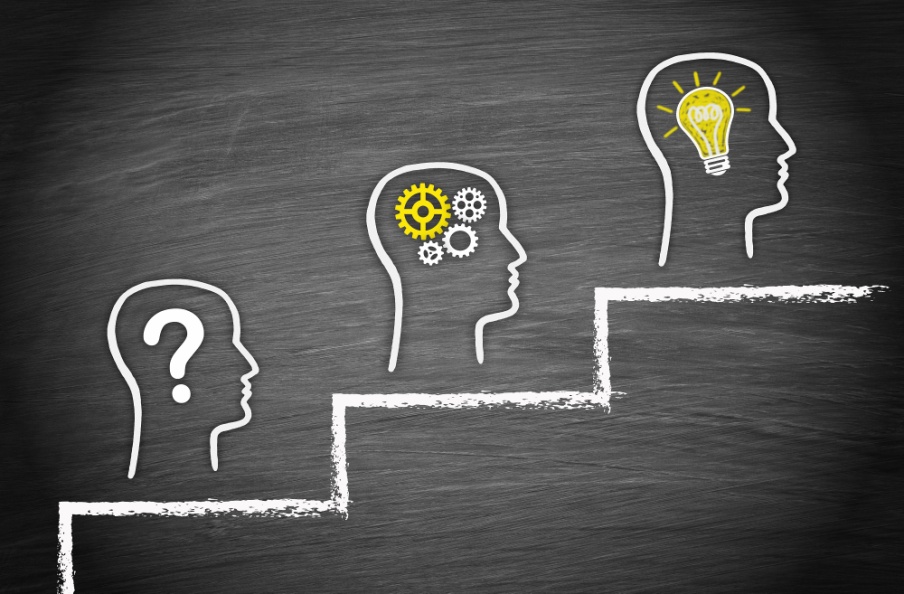 Działalność       szkoleniowa       dostarcza  niezbędnych informacji w celu wsparcia i "wyposażenia" uczestników 
w niezwykle ważne szczegóły, kroki, opis tła i umiejętności, które     należy     rozwijać     lub     doskonalić     w    sektorze przedsiębiorstw.

Jakie są główne obowiązki uczestników?
Interesować się i być ciekawym;
Dokładne przeczytanie informacji na slajdach i śledzenie proponowanych ćwiczeń;
Lepsze zrozumienie i dostosowanie umiejętności
"przedsiębiorcy odnoszącego sukcesy";
Czerpać satysfakcję z  treści  i zasobów edukacyjnych.
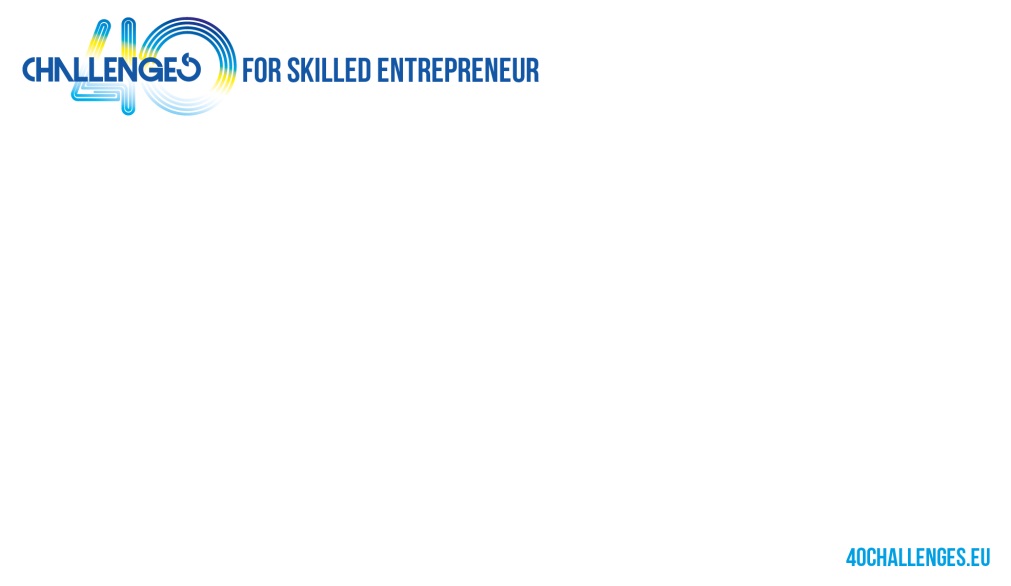 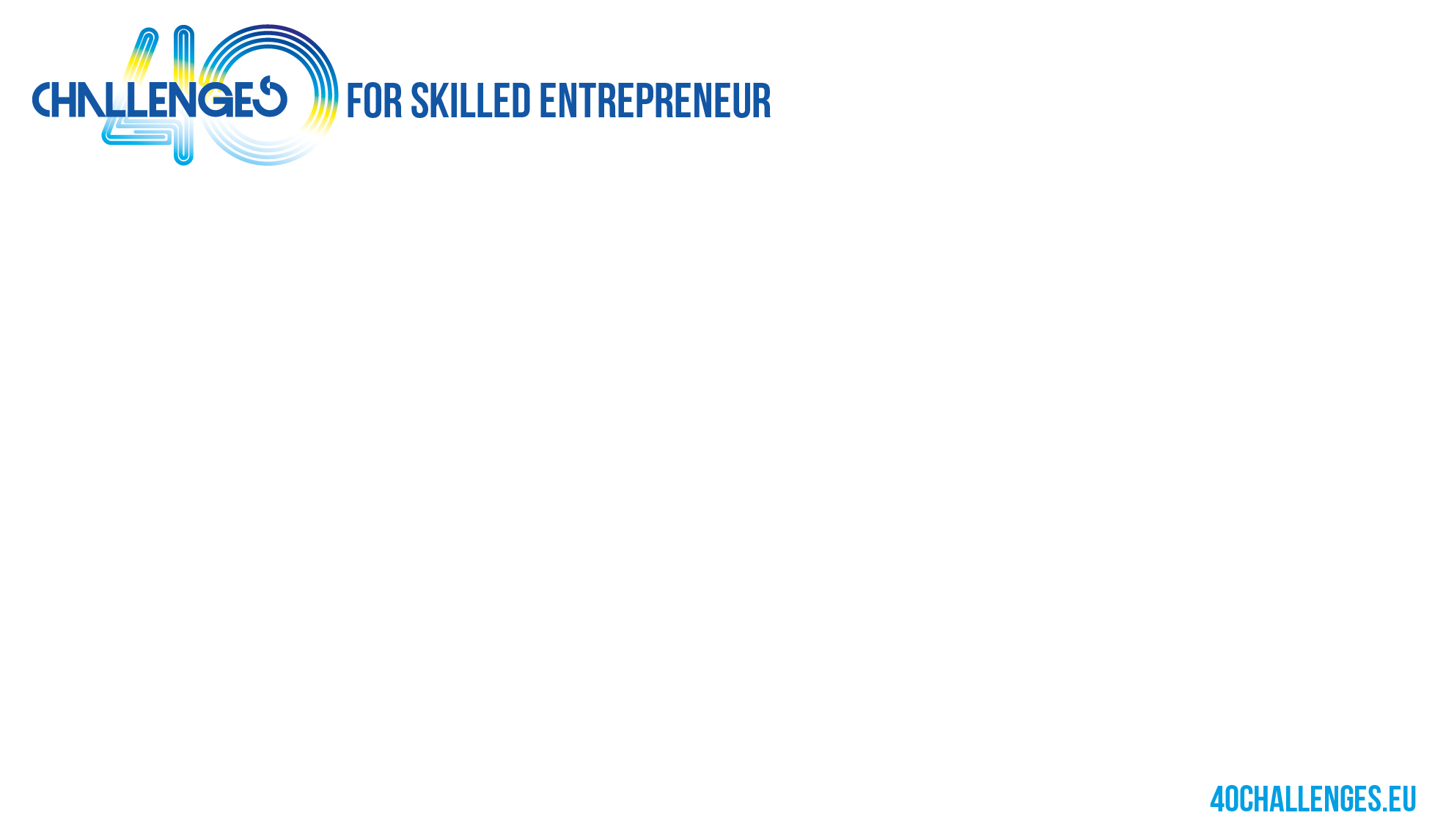 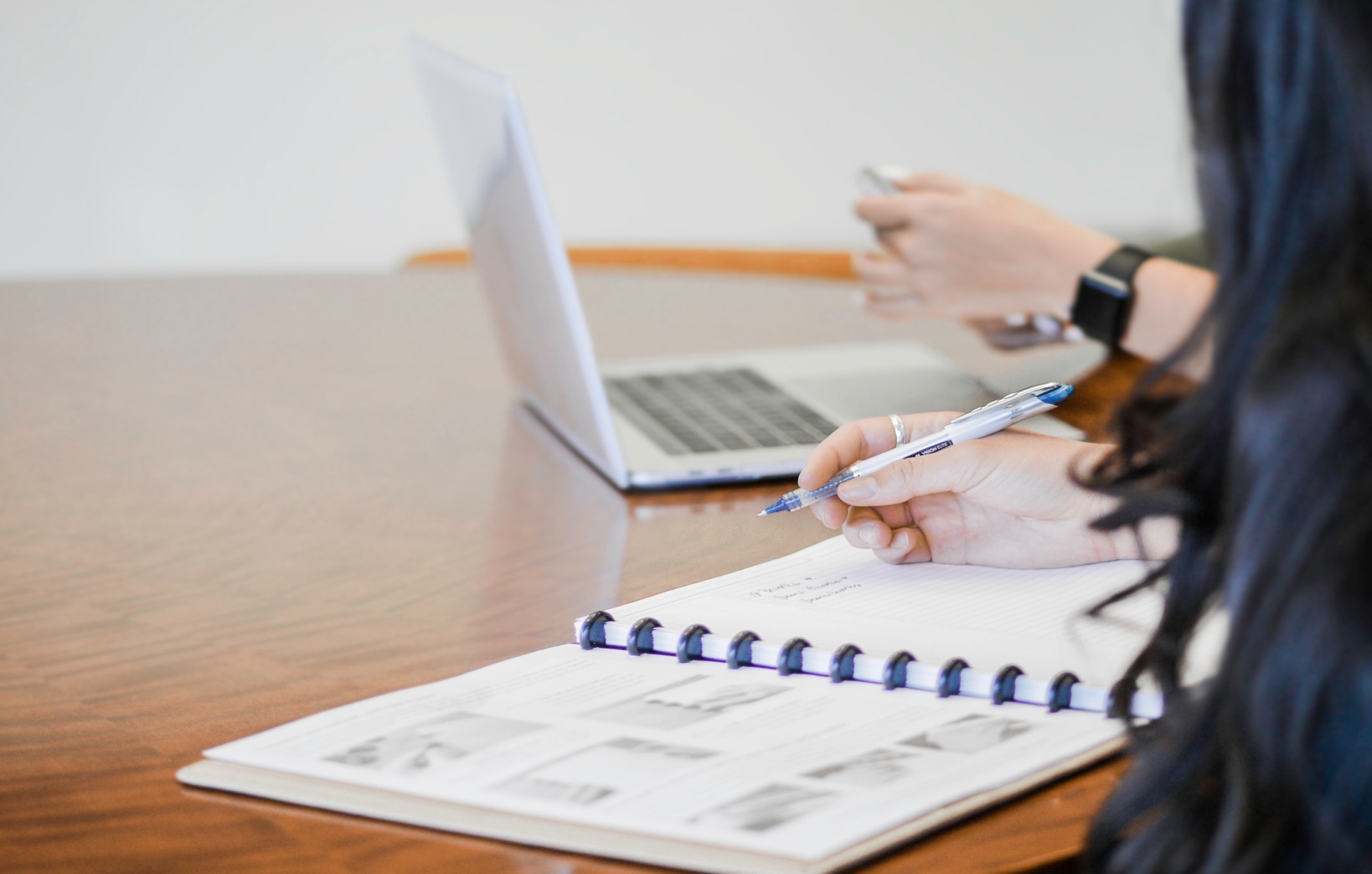 Metody nauczania i uczenia się
Metody nauczania i uczenia się
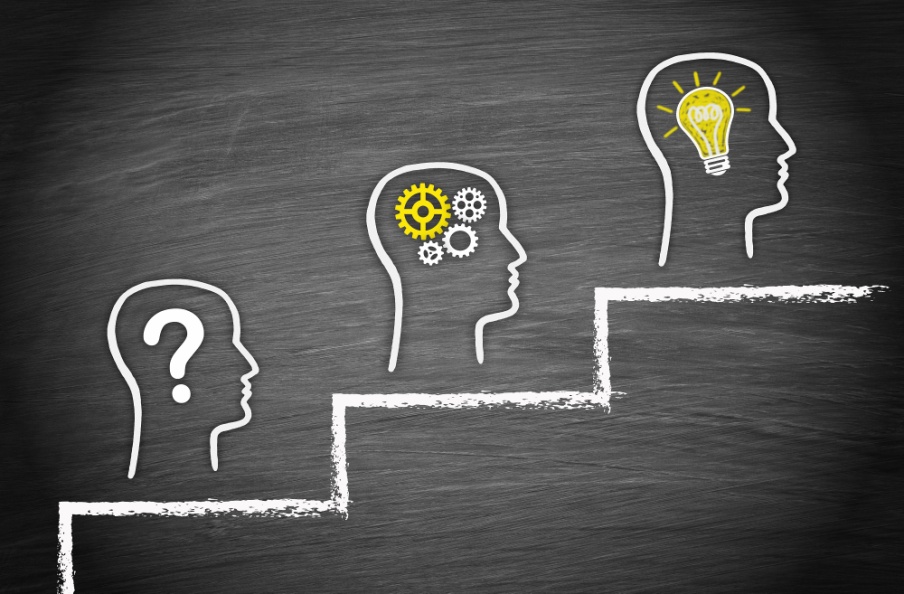 Na koniec tej prezentacji  będziesz miał  możliwość znalezienia/poprawy:
Łatwa "ocena" w oparciu o proponowaną treść;
Ciekawa metoda „mierzenia wiedzy przedsiębiorczej” ;
Przydatne ćwiczenia samooceny;
Ważny bank zasobów dla poprawy wymaganych umiejętności w zakresie przedsiębiorczości;
Wsparcie edukacyjne dla pomyślnej integracji na rynku pracy;
Dostęp do zatrudnienia i szkoleń związanych z przedsiębiorczością.
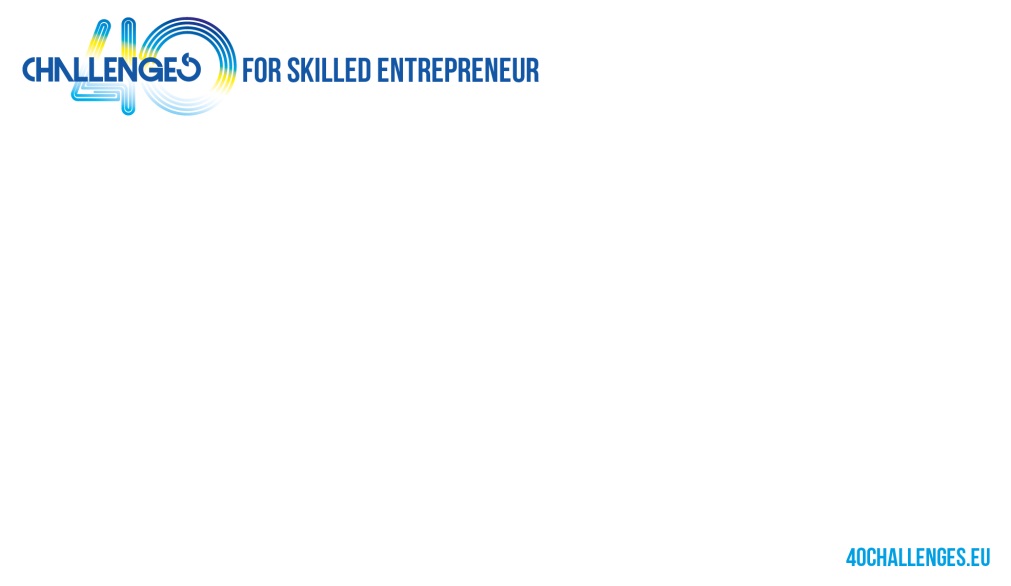 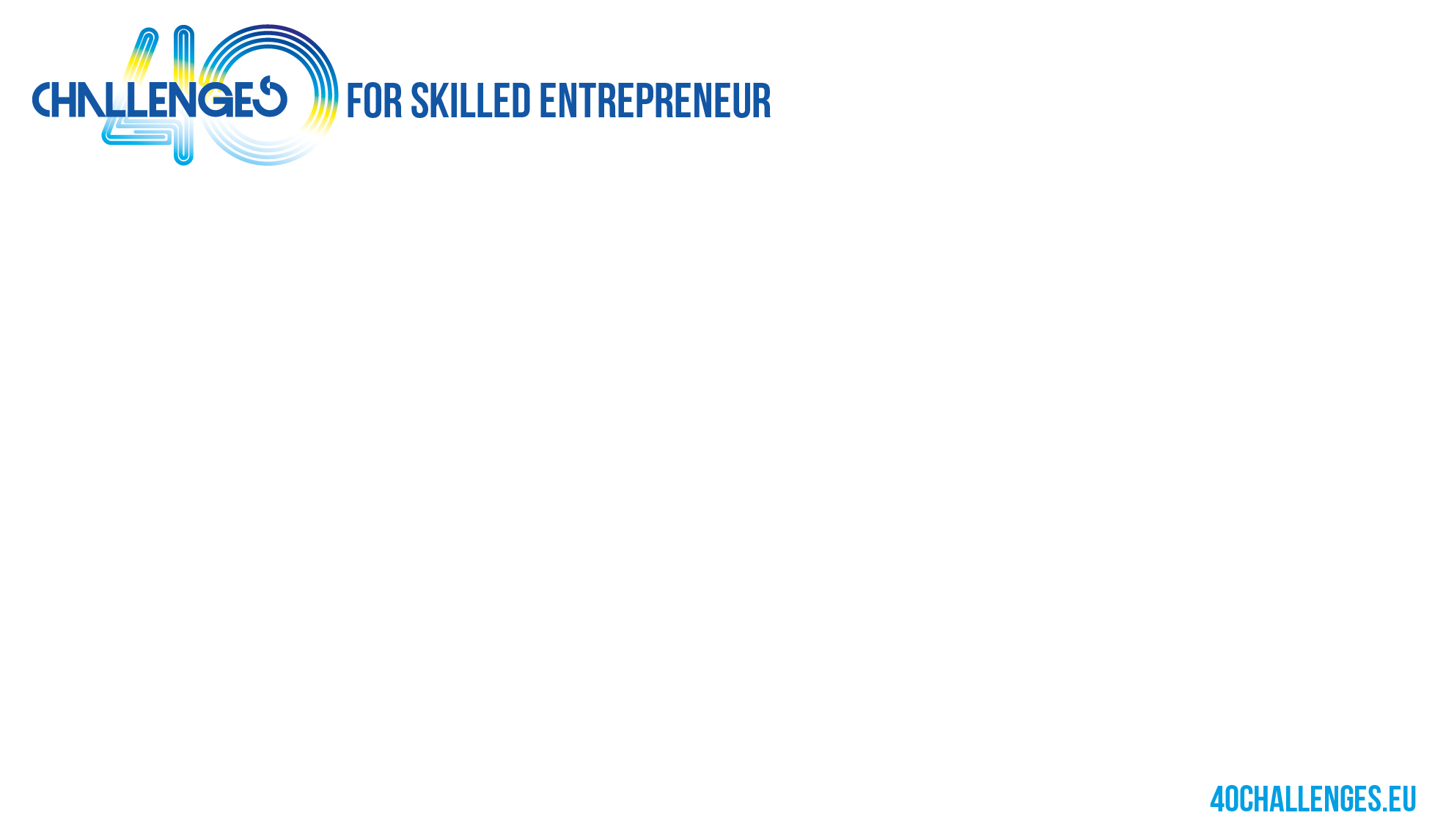 Czym jest podejmowanie decyzji?
Podejmowanie  decyzji  to  zdolność  do
ustalenia	odpowiedniego	sposobu
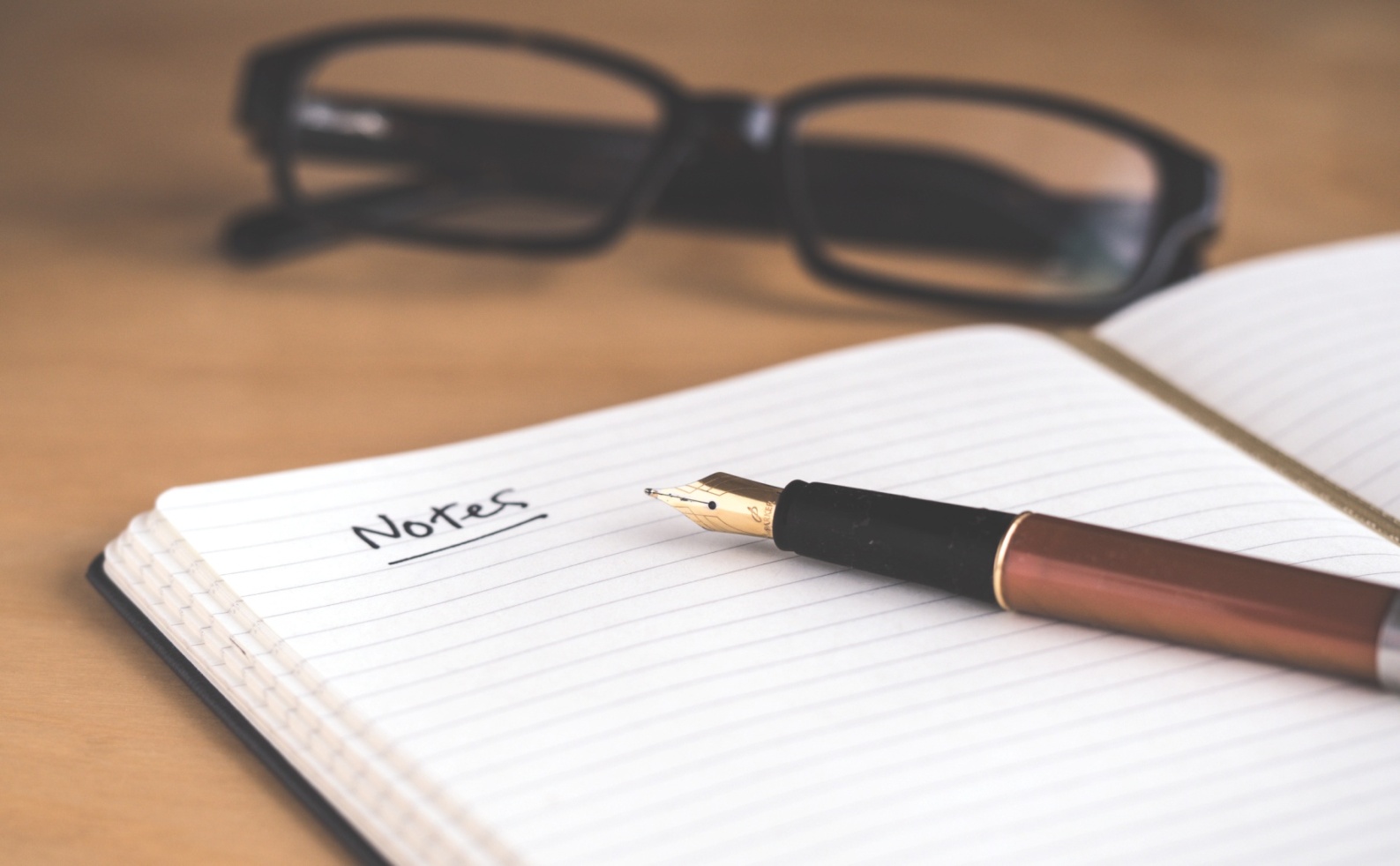 postępowania problemów, uczestniczeniu
w	rozwiązywaniu
angażowaniu	się	lub w	konkretnej		sprawie
lub  osobistym  zadaniu.  Podejmowanie decyzji oznacza proces decydowania o czymś  ważnym,  szczególnie  w  grupie ludzi  lub  w  organizacji.  Decyzję  można zdefiniować jako kierunek działania celowo wybrany z zestawu alternatyw w celu osiągnięcia celów organizacyjnych lub kierowniczych.
Zdjęcie Davida Travisa na zdjęciu "Unsplash".
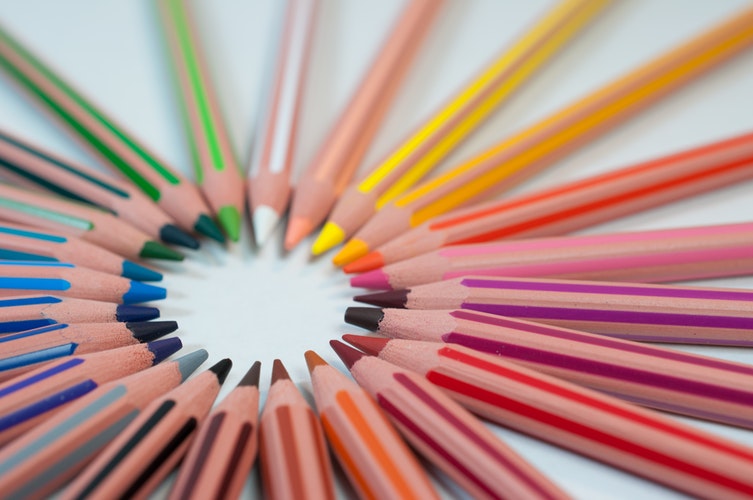 Lepsze zrozumienie procesu podejmowania 
decyzji w dziedzinie przedsiębiorczości
Decyzje o wielu perspektywach mogą stanowić wartość dodaną, ponieważ pozwalają wszystkim osobom wyrażać swoje opinie w oparciu o ich unikalną wiedzę;
Zwiększenie zrozumienia i podejmowania decyzji w oparciu o wiedzę ma zdolność do zwiększenia zbiorowego zrozumienia i zapewnienia, że każdy ma głos, który jest słuchany;
Podejmowanie decyzji jest idealne, gdy opinie wszystkich są niezbędne do dokonania właściwego wyboru na dowolny temat.
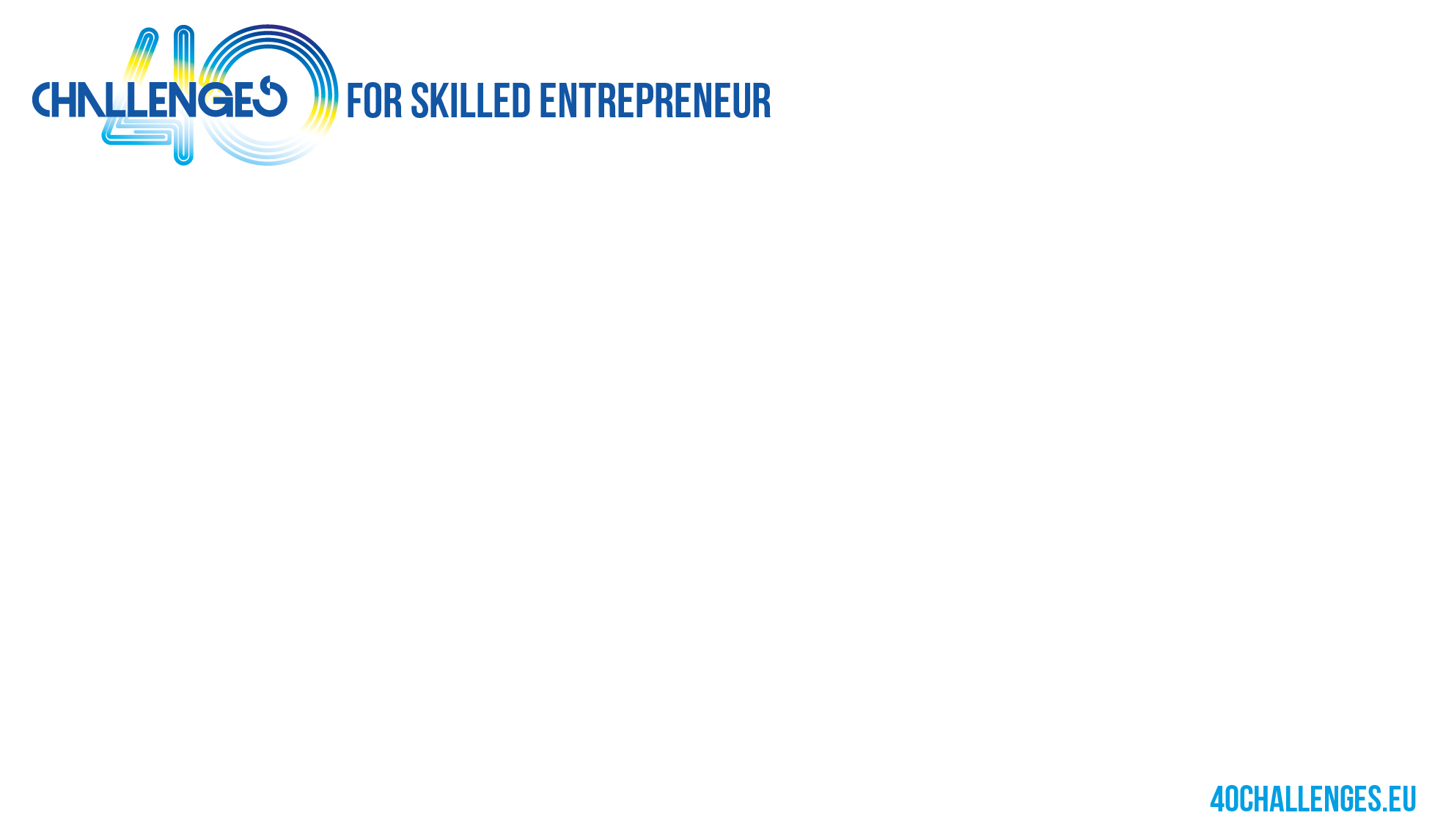 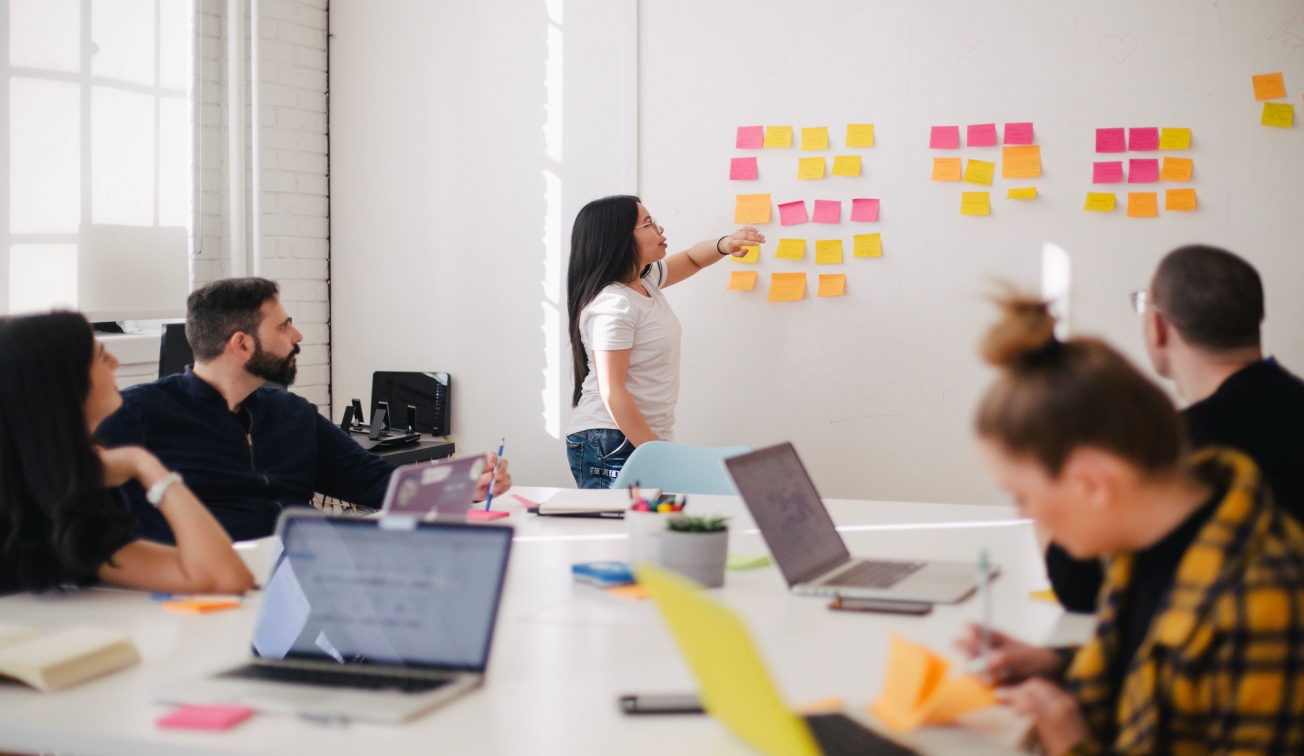 DECYZJA-MAKING - Droga do zostania przedsiębiorcą odnoszącym sukcesy
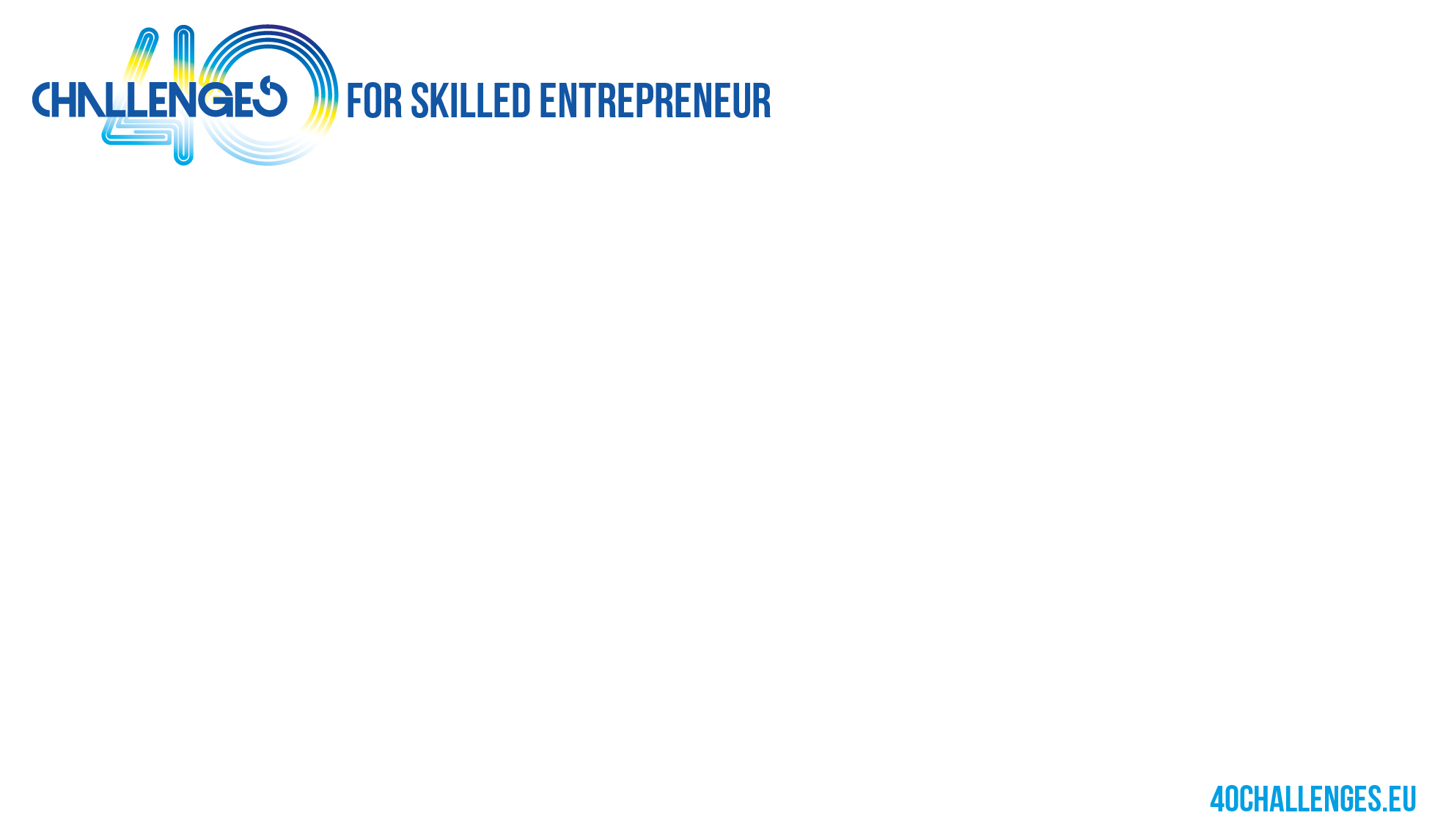 DOBRA UMIEJĘTNOŚĆ PODEJMOWANIA DECYZJI 
Dobra umiejętność podejmowania decyzji oznacza eliminację błędów, wzrost wskaźnika
sukcesu i szybkie wyniki we wdrażaniu inicjatyw biznesowych.
Dobra decyzja pozwala zaoszczędzić czas, pieniądze, energię i skutkuje osiągnięciem zaplanowanych celów w najbardziej efektywny kosztowo sposób.
Dobra umiejętność podejmowania decyzji odróżnia jednego przedsiębiorcę od drugiego i czyni jednostkę wyjątkową na swój sposób.
Umiejętność podejmowania szybkich i dobrych decyzji jest niezbędna we wszystkich sytuacjach życiowych.
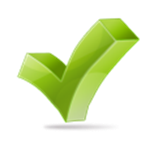 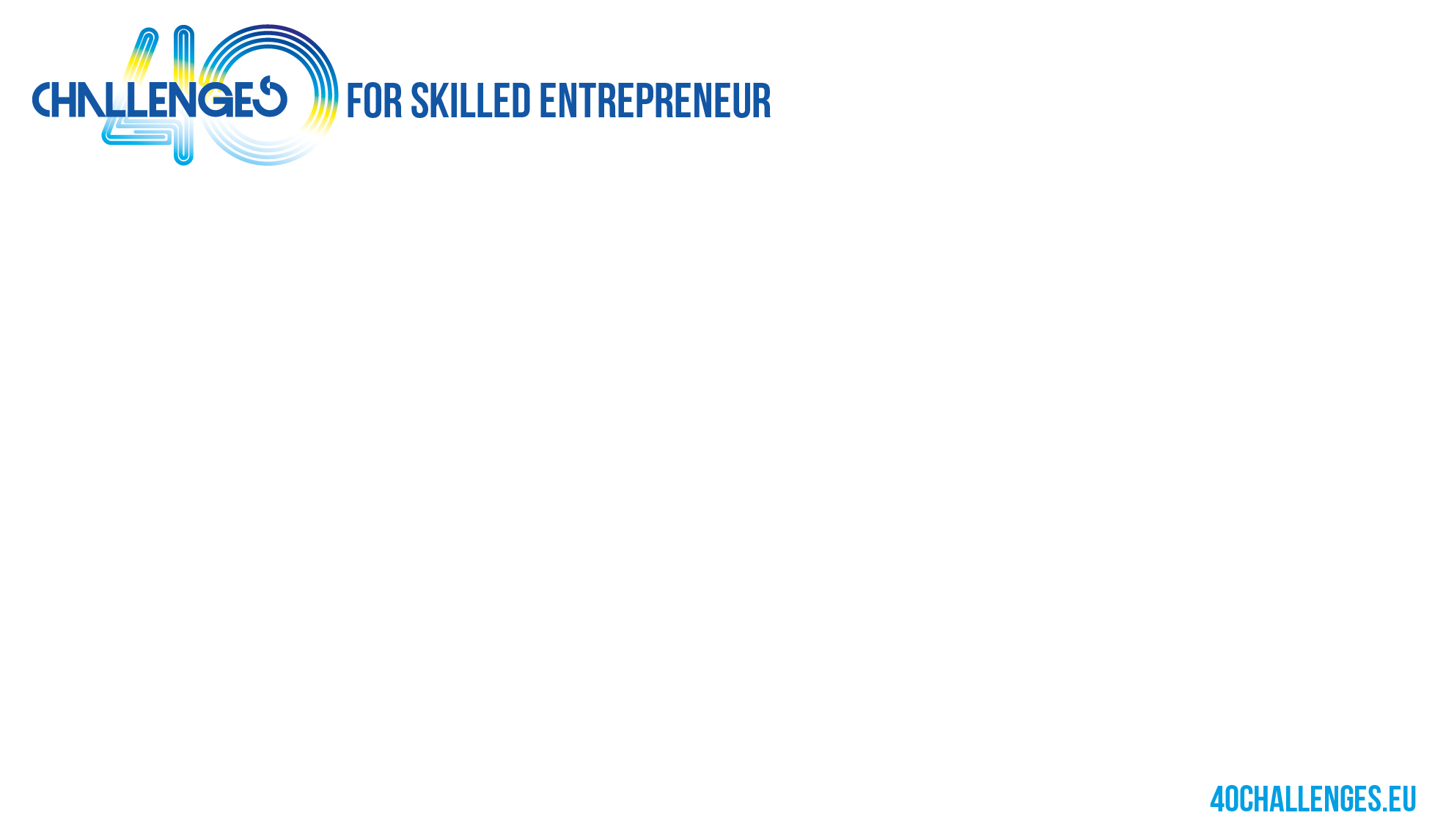 Podejmowanie decyzji - akt dokonania dobrego wyboru
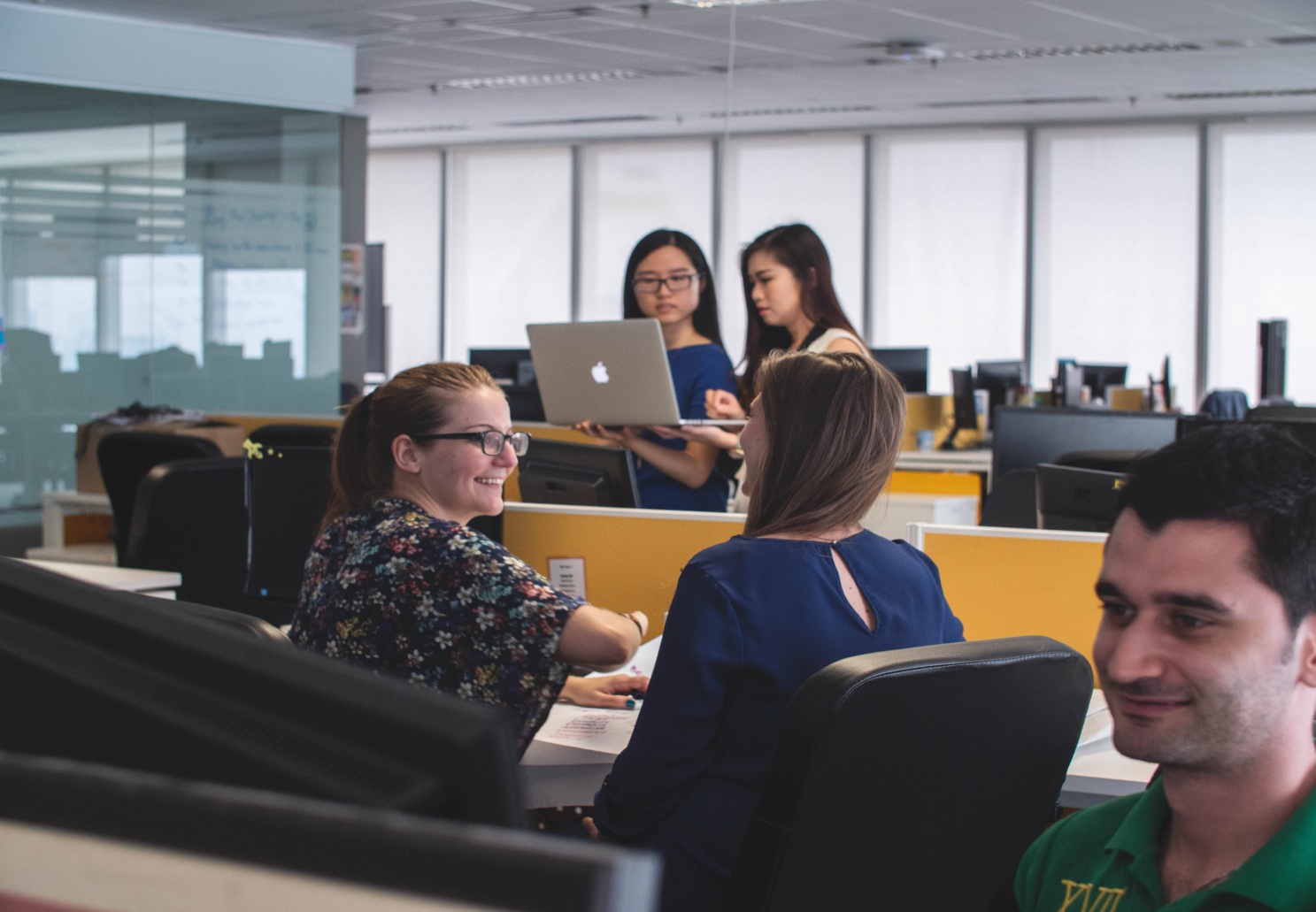 Zdjęcie autorstwa Mimi Thian na zdjęciu "Unsplash".
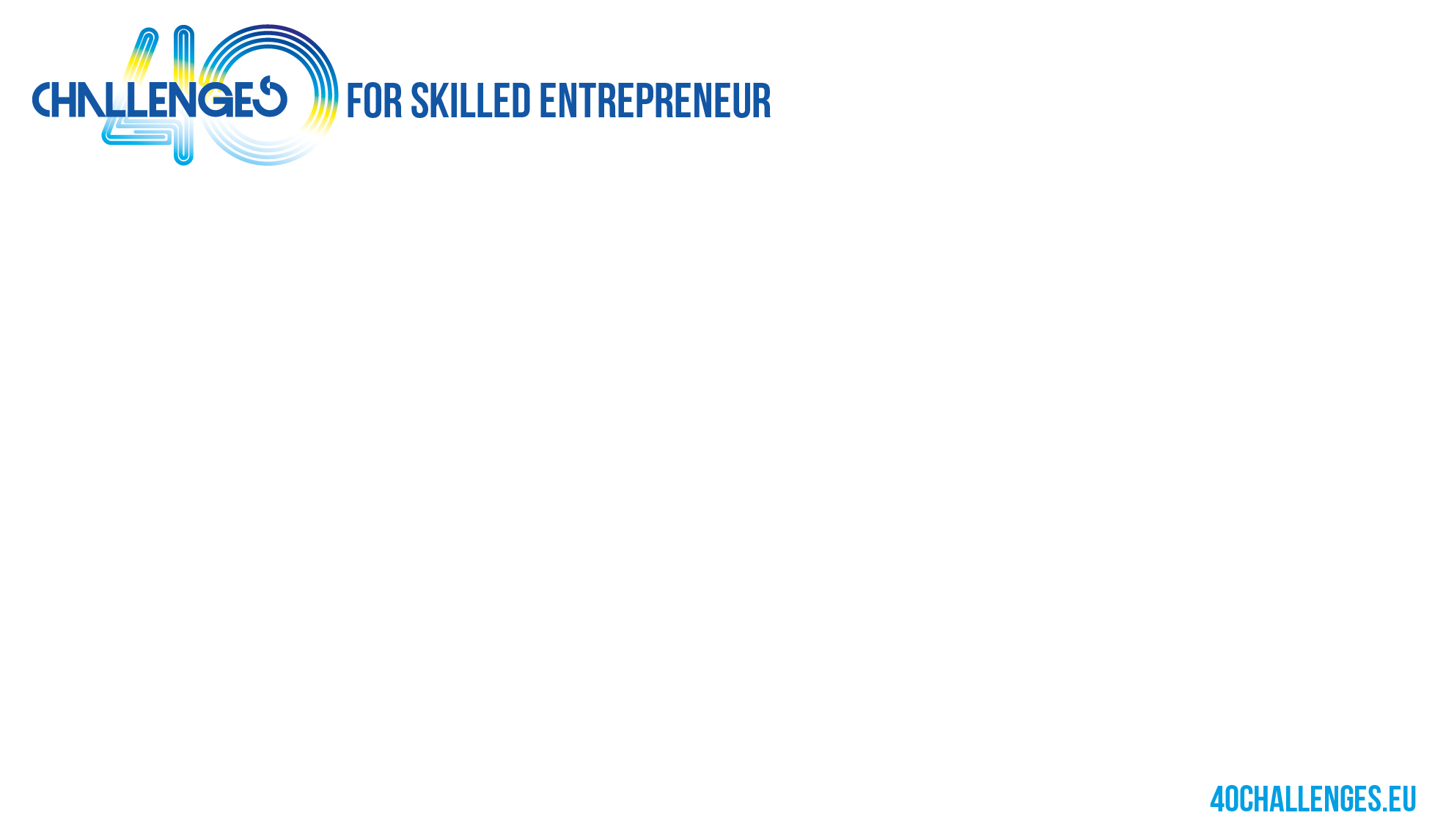 Osiągnięcie i znaczenie podejmowania decyzji dla przedsiębiorców
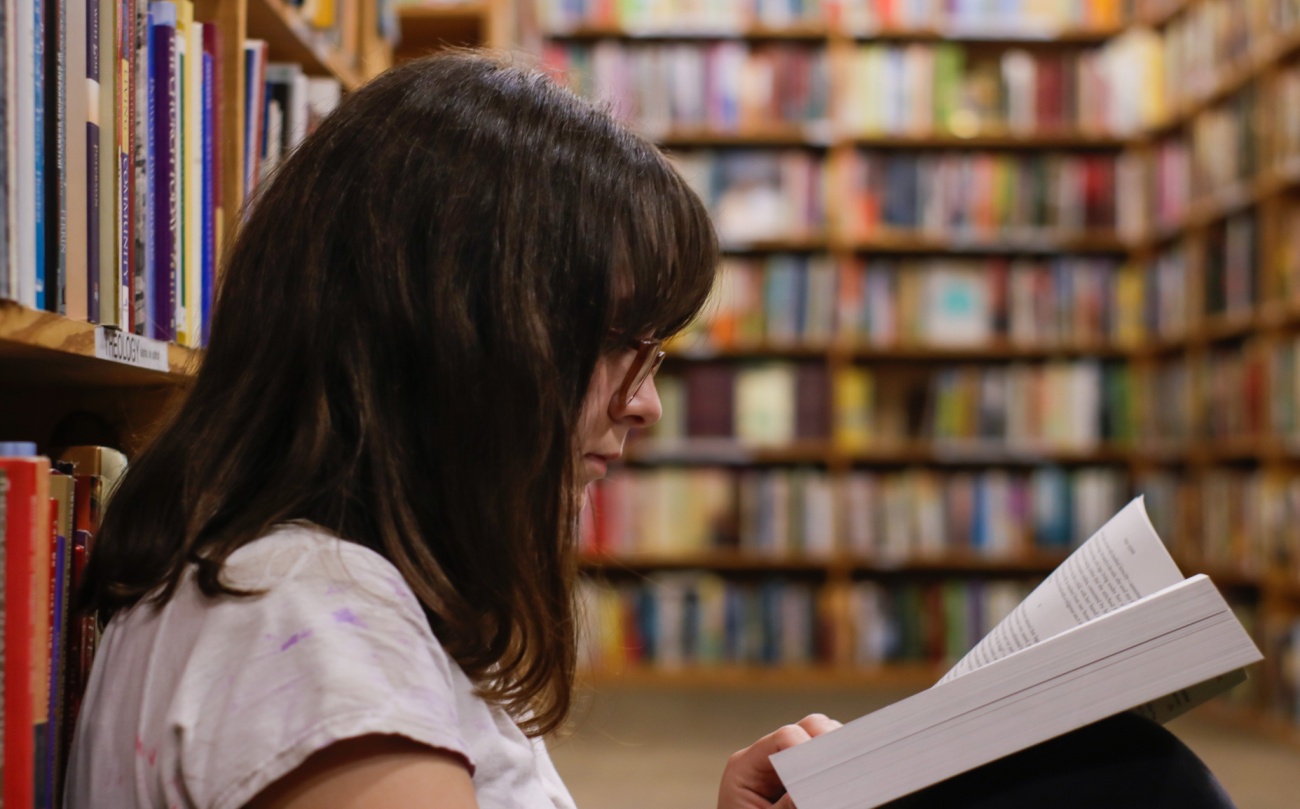 Podczas         gdy         każdy         musi podejmować   decyzje,   zadziwiające jest to, jak mało wiadomo o tym, jak podjąć  dobrą  decyzję.  Najlepszymi
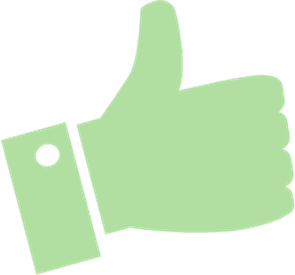 decydentami	są potrafią	połączyć
ludzie, logikę,
którzy analizę
problemu	i	intuicję,	aby	wymyślić
właściwą    decyzję.    Podejmowanie decyzji  wiąże  się  z  dokonywaniem wyborów.
Zdjęcie autorstwa Eliotta Reyny w "Unsplash".
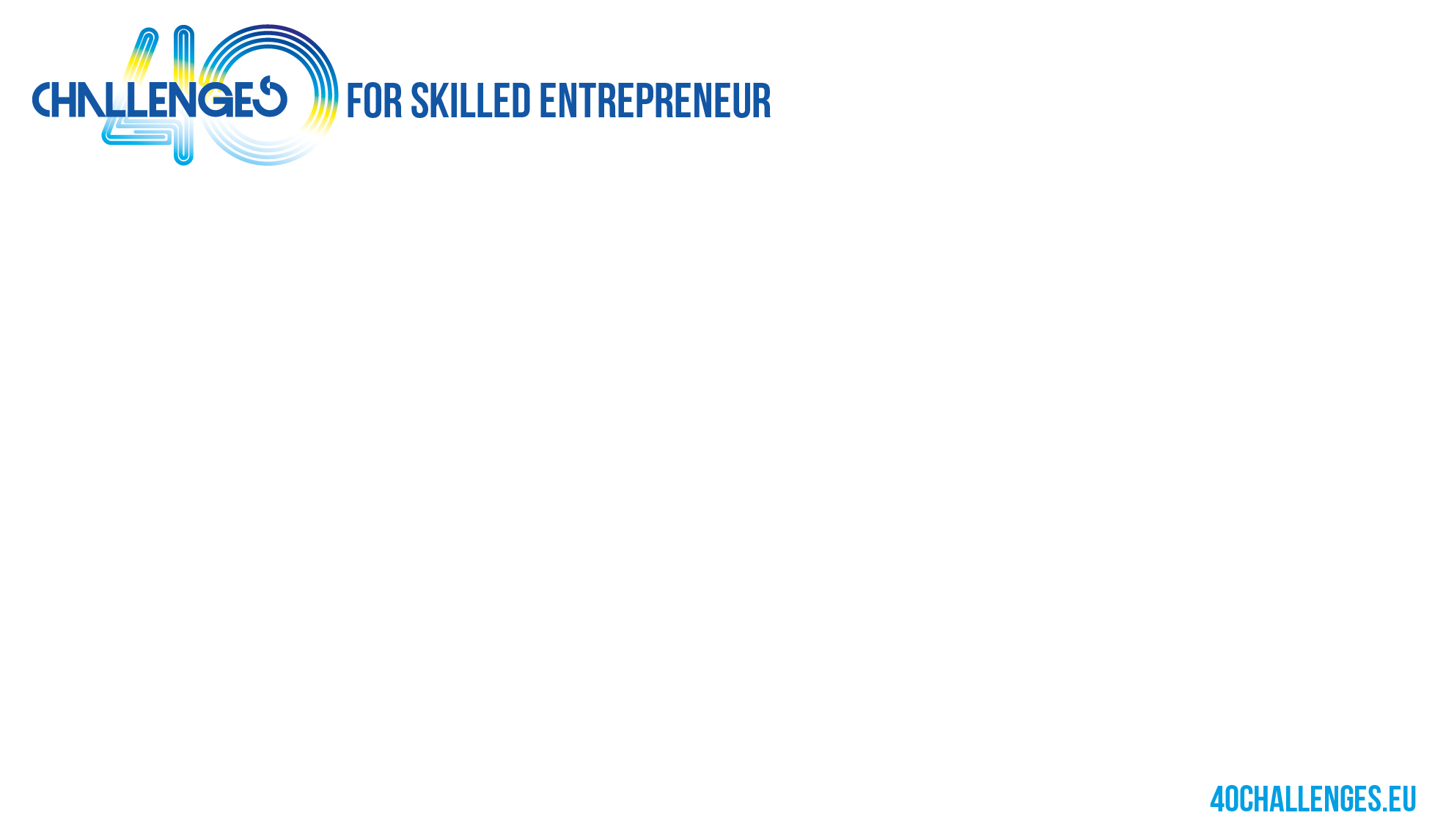 Cechy charakterystyczne dla dobrych decydentów
Bycie  dobrym  słuchaczem.  Dobrzy  decydenci  muszą być   w   stanie   usłyszeć   i   uwzględnić   opinie   innych przedsiębiorców przy podejmowaniu decyzji.
Posiadanie  jasnego  zestawu  priorytetów.  Decydenci muszą  znać  swoje  priorytety  i  wartości  w  zakresie
przedsiębiorczości,  aby  wybrać  dobrą  lub  "właściwą" ścieżkę.
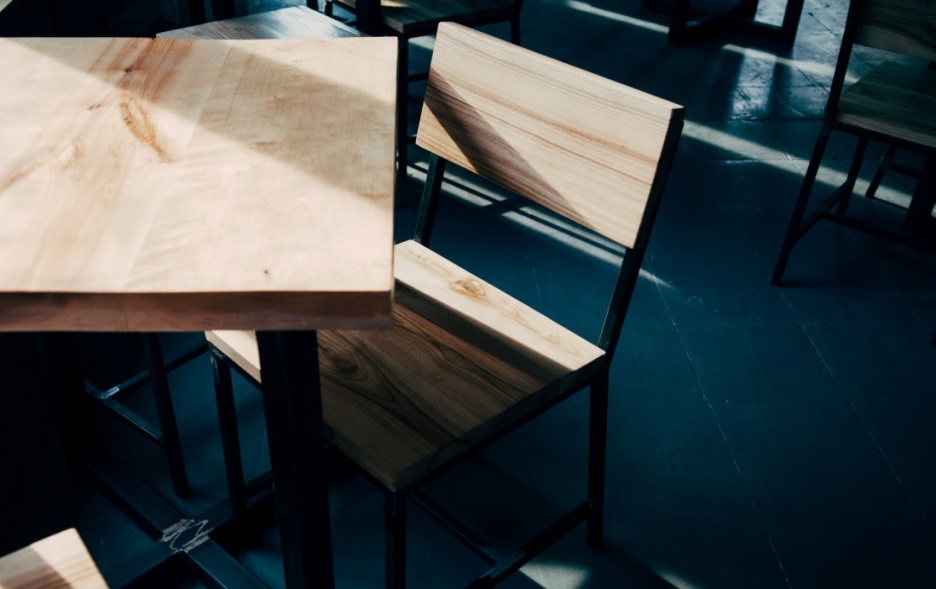 Zdjęcie Jordana Sancheza na zdjęciu "Unsplash".
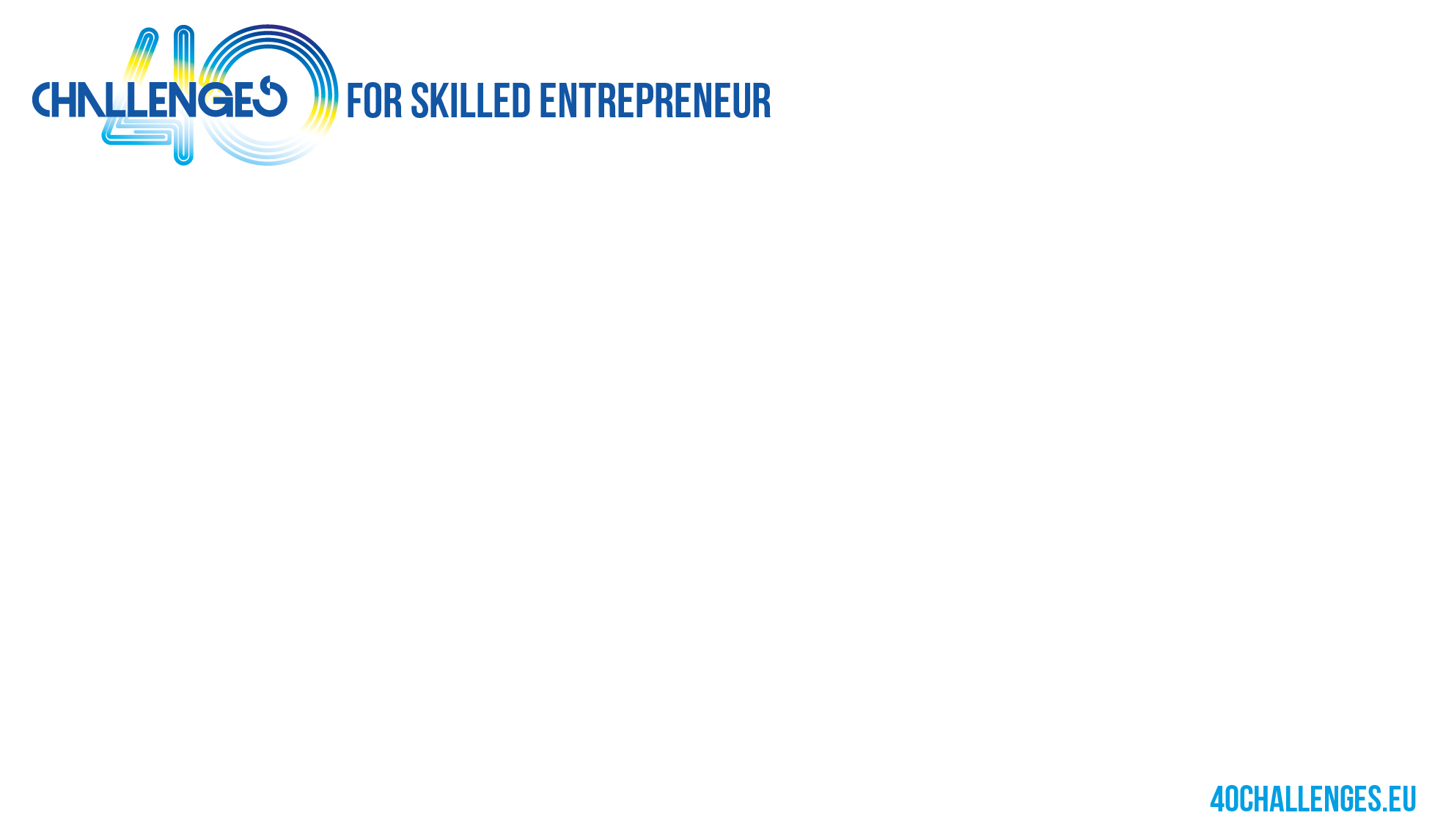 Cechy charakterystyczne dla dobrych decydentów
-    Elastyczność  i  gotowość  do  zmian.  Dobry  decydent jest   otwarty   na   nowe   lub   alternatywne   sposoby prowadzenia    działalności    gospodarczej,    które    w
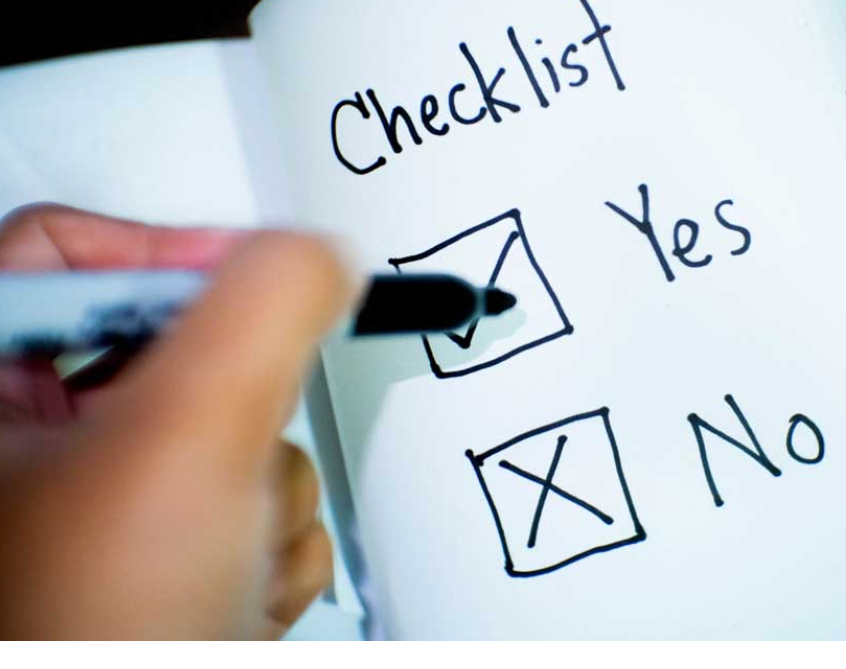 końcu mogą się lepiej sprawdzić.
-	Bycie realistą. Dobrzy decydenci rozumieją realistyczne
     wyniki, do których prowadzą różne ścieżki.
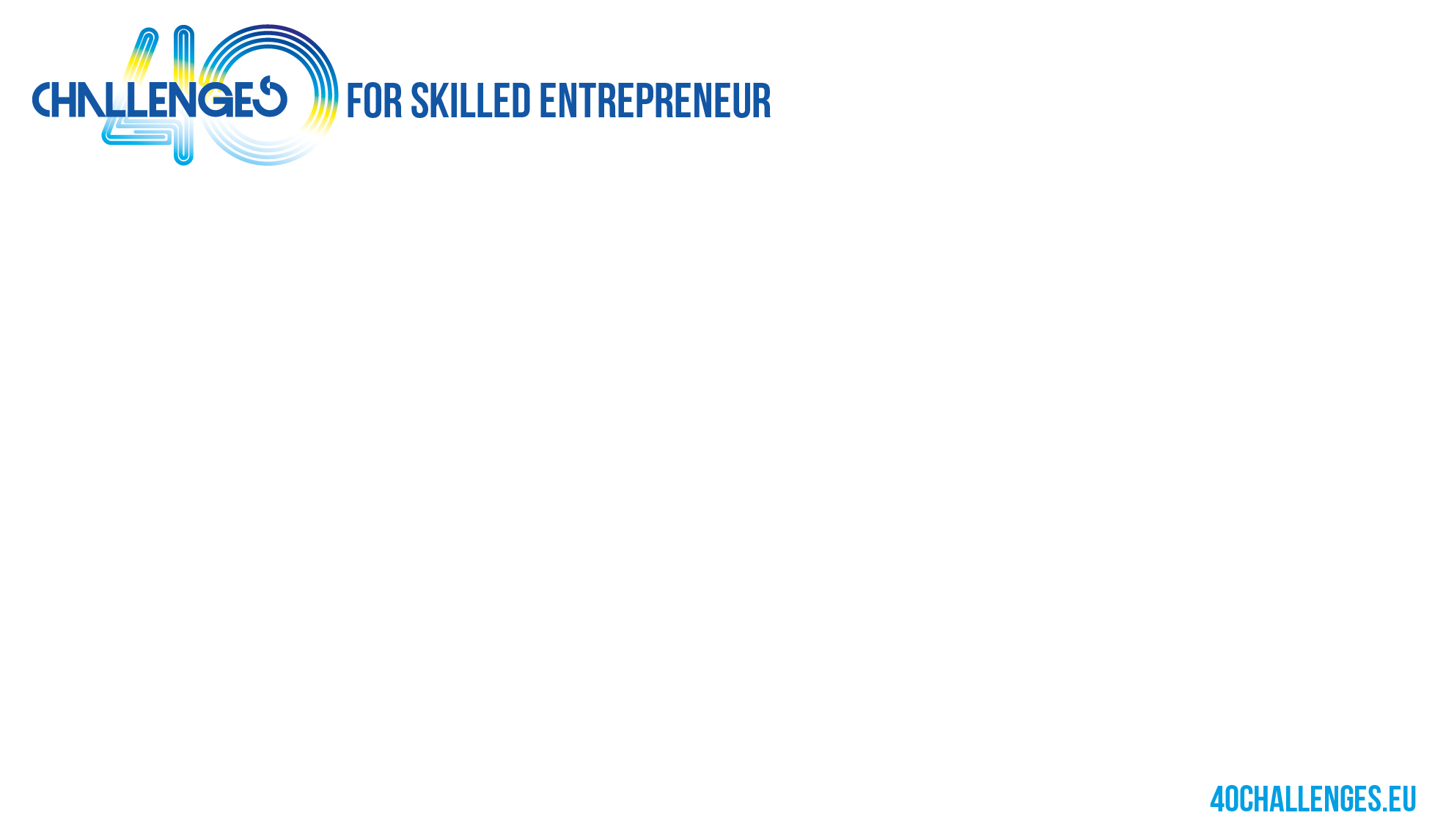 Skuteczne podejmowanie decyzji
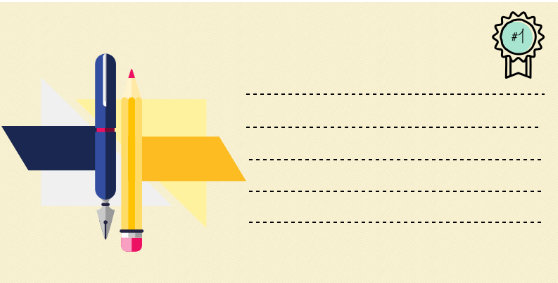 Created using Picktochart
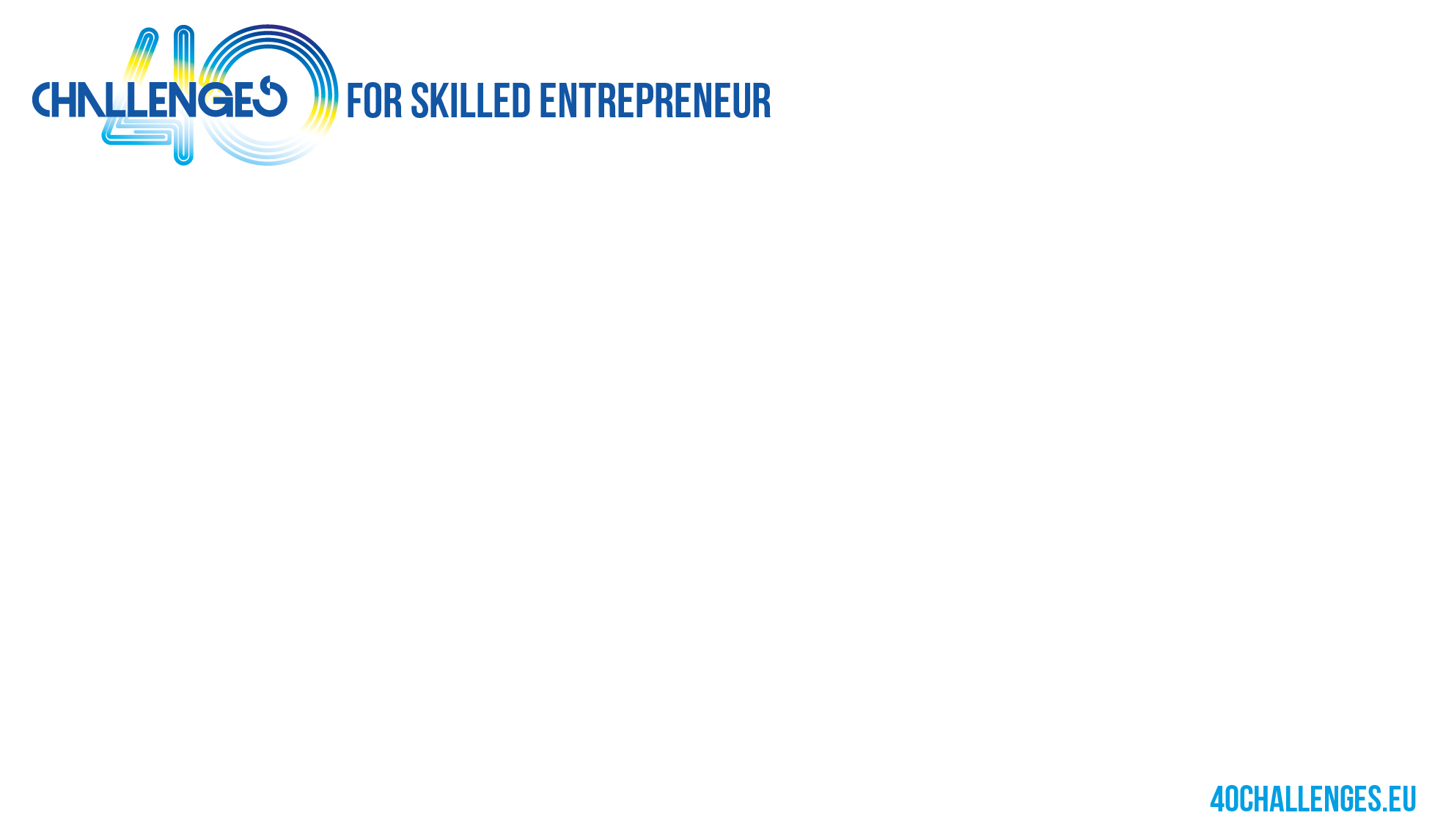 Jak dobry jest twój proces podejmowania decyzji jako przedsiębiorcy?
Każda  decyzja  przedstawia  swoje  własne  wyzwania,  a  my  wszyscy  mamy  różne  sposoby podejścia do problemów.
Jak   uniknąć   podejmowania   złych   decyzji   -   lub   pozostawienia   decyzji   przypadkowi? Potrzebujesz  systematycznego  podejścia  do  podejmowania  decyzji,  abyś,  bez  względu  na rodzaj decyzji, którą musisz podjąć, mógł ją podjąć z pełnym zaufaniem.

INTUICJA
Chociaż ludzie mówią o tym jak o magicznym „zmyśle”, intuicja jest w rzeczywistości połączeniem przeszłych doświadczeń i osobistych wartości. Intuicja jest doskonale akceptowalnym sposobem podejmowania prostych, ale skutecznych decyzji biznesowych.
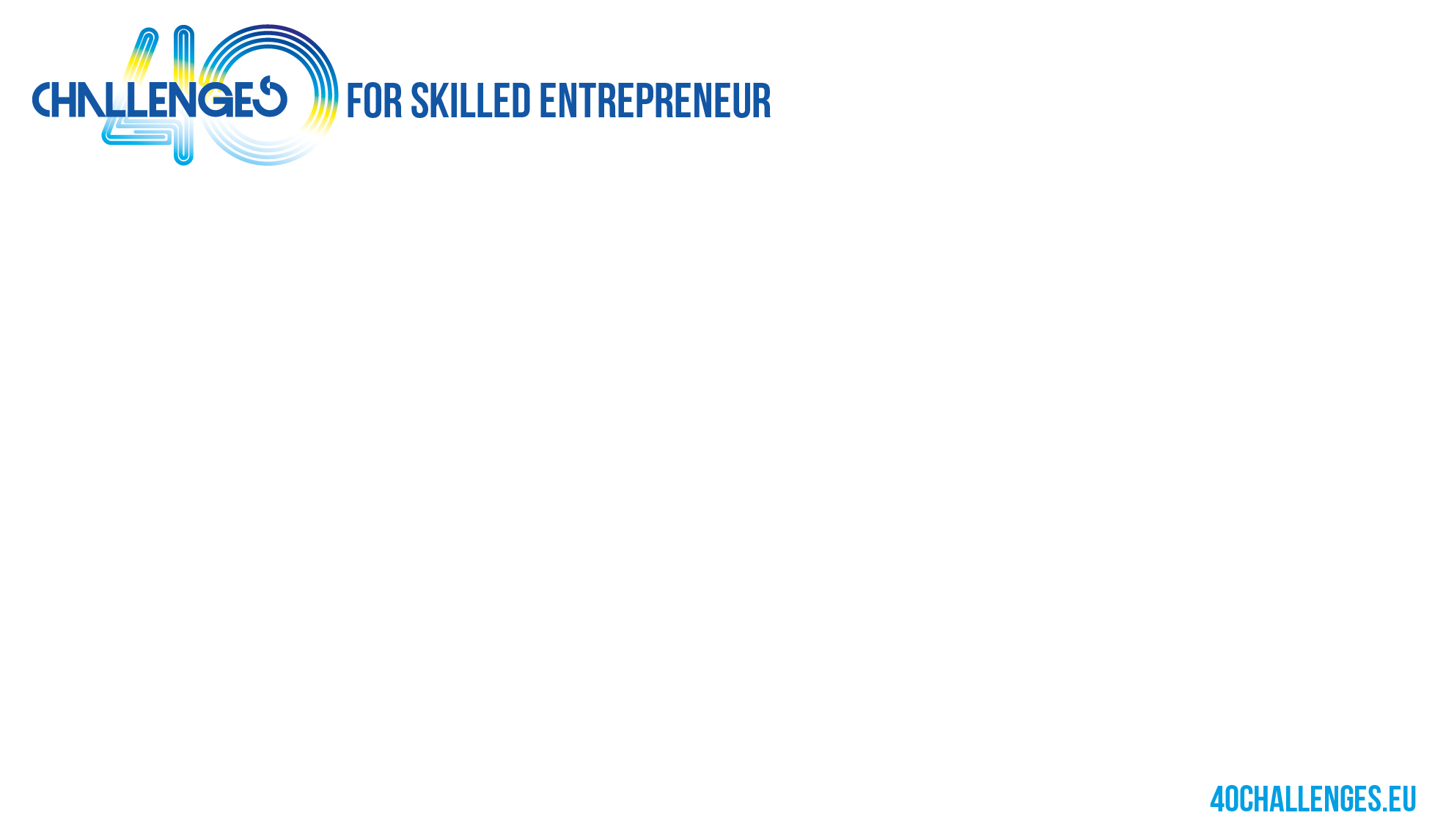 Źródła
https://www.mindtools. com/pages/article/newTED_79.htm
https://leadmastersblog.com/2017/12/15/6-key-benefits-leaders-derive-good-decision- makingskills/
https://www. mtdtraining. com/blog/5-reasons-why-decision-making-skills-are-so-important- in-management.htm
https://www. conovercompany. com/ teaching-decision-decision-the-importance-of-
good-decyzjes/
https://specialties.bayt.com/en/specialties/q/299703/what-are-the-advantages- and- disadvantages-of-decision-making/
https://www. skillsyouneed. com/ips/decision-making. html
https://www. forbes. com/sites/mikemyatt/2012/03/28/6-tips for-making-better- 
decisions/#6ac5b10034dc
https://hbr. org
/2013/10/what-the-best-decision-makers-do